بسم الله الرحمن الرحيماهلا و سهلا
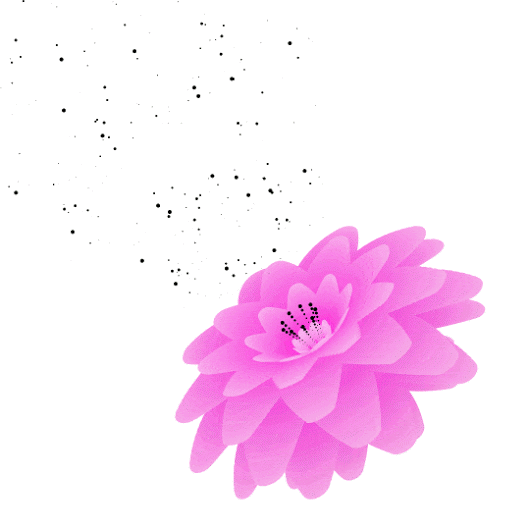 معرفة المدرس
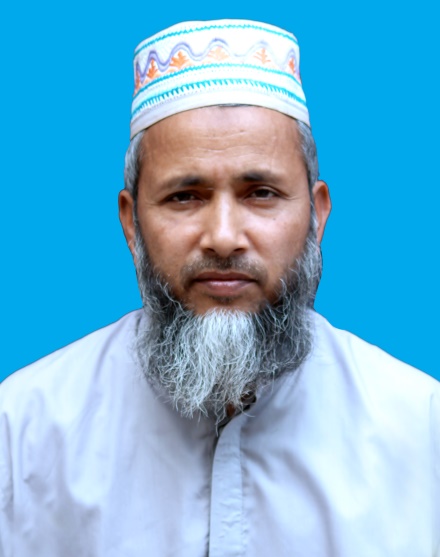 محمد زكريا
ريئس المدرس
موطفى اسلام داخل مدرسة
تيتاش   كوملا
E-mail-inzakaria74@gmail.com
تعارف الدرس
কুরআন মজিদ
দাখিল নবম শ্রেনী
সুরা বাকারা
৩৪ রুকু
তারিখ-০৭/১১/২০২০
শিখনফল  /  المعلمات
আয়াতের অর্থ বলতে পারবে ,      আল্লাহর পরিচয় সম্পর্কে ব্যাখ্যা করতে পারবে ,      আয়াতের ব্যাখ্যা করতে পারবে.
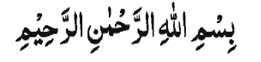 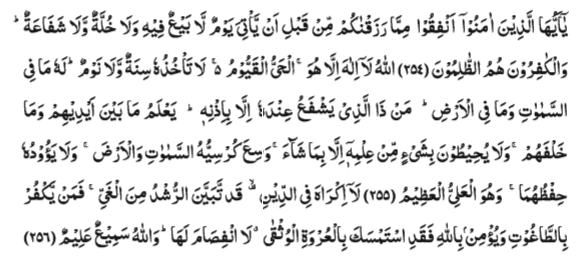 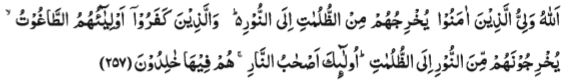 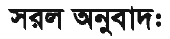 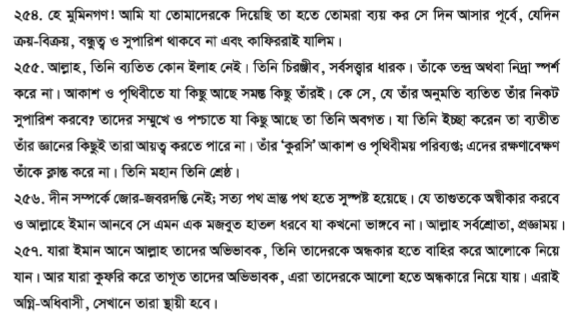 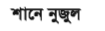 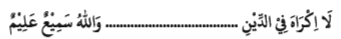 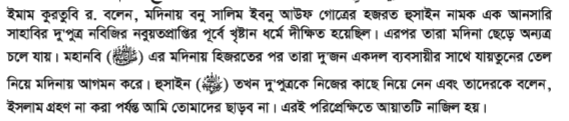 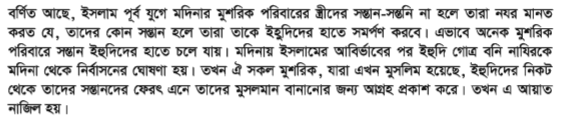 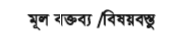 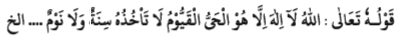 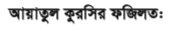 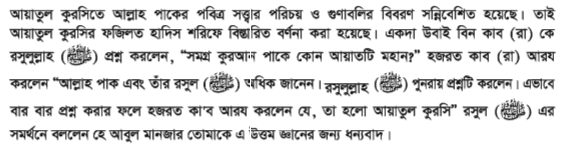 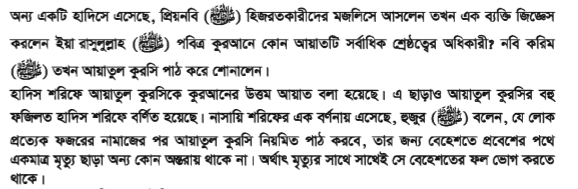 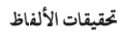 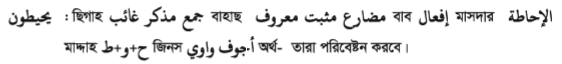 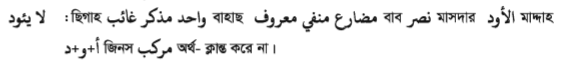 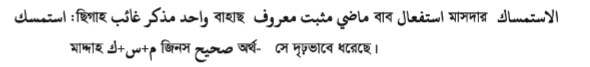 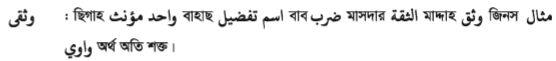 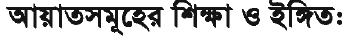 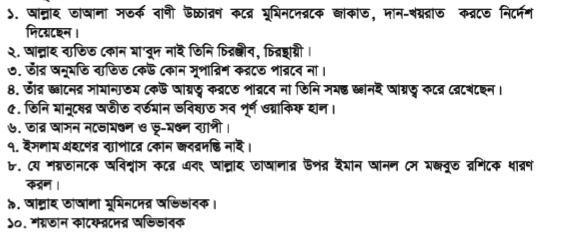 দিলীয় কাজ
আল্লাহর পরিচয় সম্পুর্কে ৫টি বাক্য লিখ ।
مع السلام
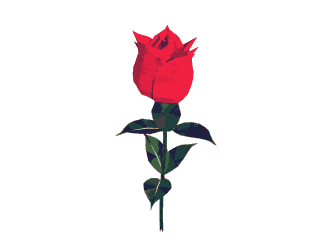